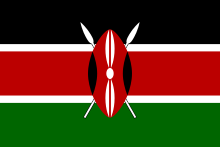 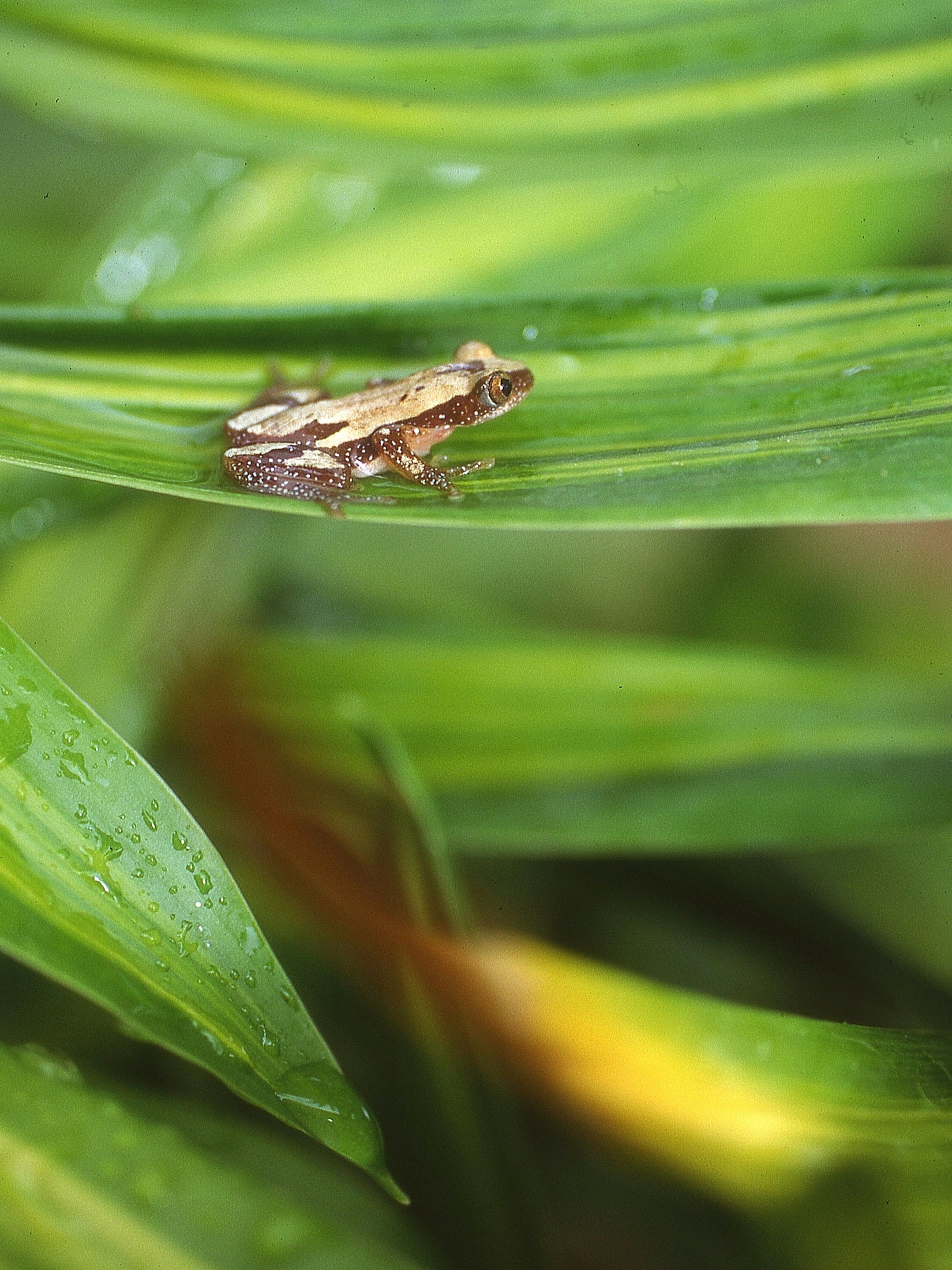 Know your frogs!
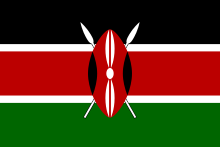 About 100 species of frog are known from Kenya.
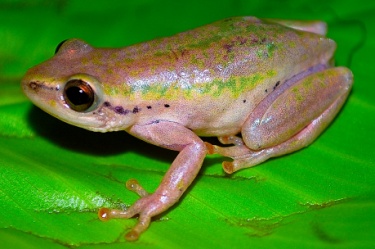 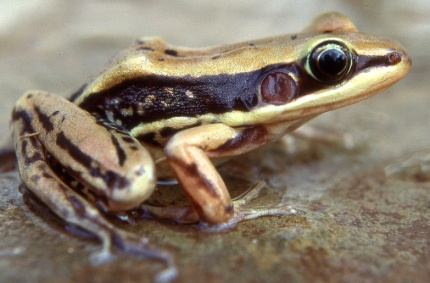 Mascarene rocket frog  Ptychadena mascareniensis
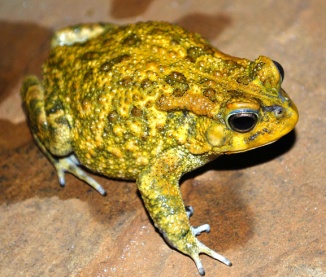 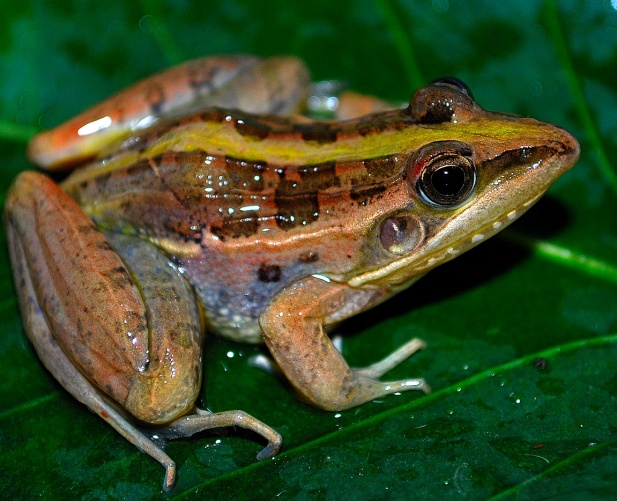 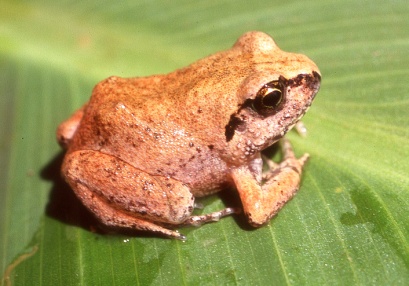 Kivu reed frog  Hyperolius kivuensis
Guttural Toad, Sclerophrys gutturalis
Galam white-lipped frog  Hylarana galamensis
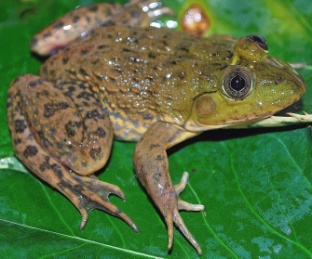 Common Squeaker, Arthroleptis stenodactylus
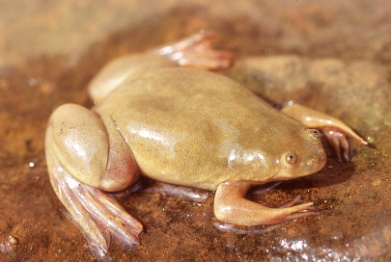 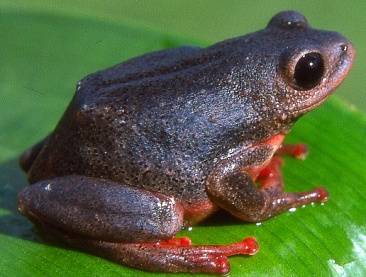 Dwarf leaf-folding frog   Afrixalus brachycnemis
Eastern Groove crowned Bullfrog, Hoplobatrachus occipitalis
Common reed frog Hyperolius glandicolor
Lake Victoria clawed frog Xenopus victorianus
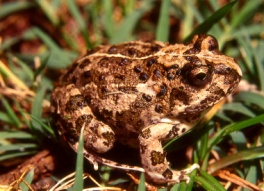 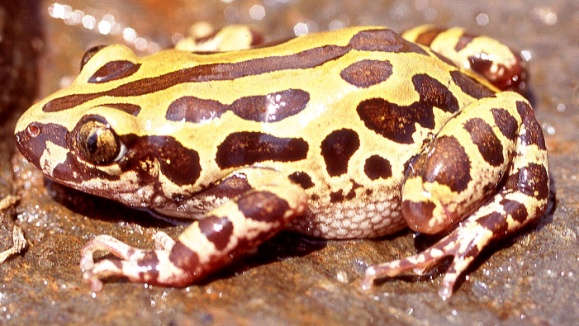 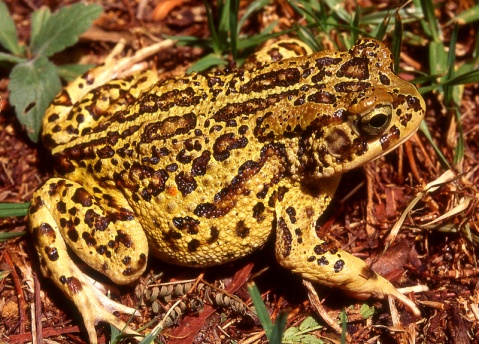 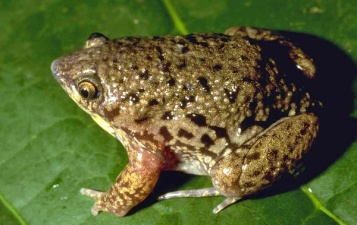 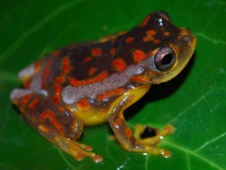 Cryptic Sand Frog Tomopterna cryptotis
Shimba Hills Reed Frog  Hyperolius rubrovermiculatus
Marbled snout-burrower  Hemisus marmoratus  © Bob Drewes
Senegal kassina  Kassina senegalensis
Garman’s toad Sclerophrys garmani
Red-legged kassina  Kassina maculata
Bocage’s burrowing tree frog Leptopelis bocagii    © Michele Menegon
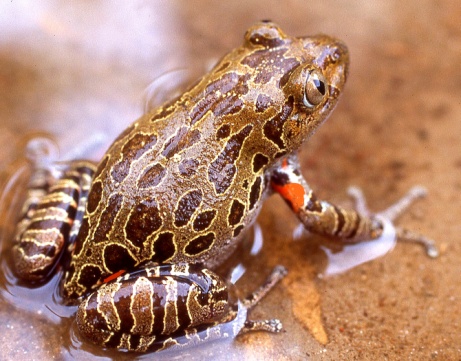 Red Sand Frog, Tomopterna luganga
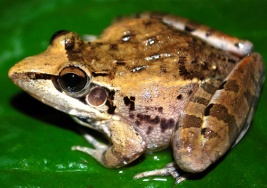 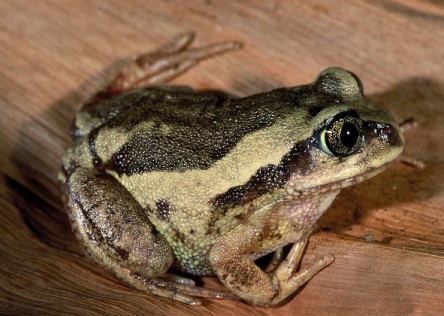 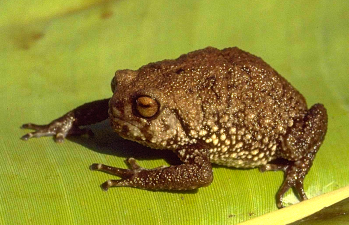 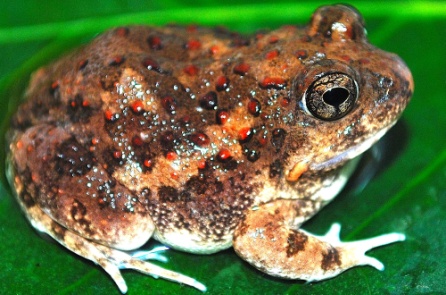 Anchieta’s Rocket Frog, Ptychadena anchietae
Kreft’s Warty Frog, Callulina kreffti
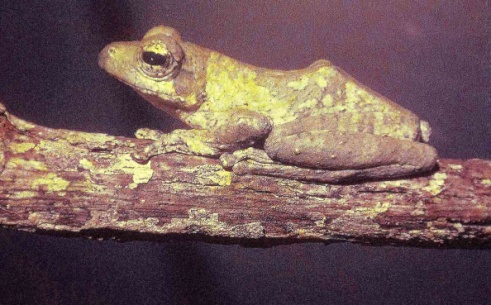 Natal puddle frog  Phrynobatrachus natalensis
Glade tree frog  Leptopelis argenteus
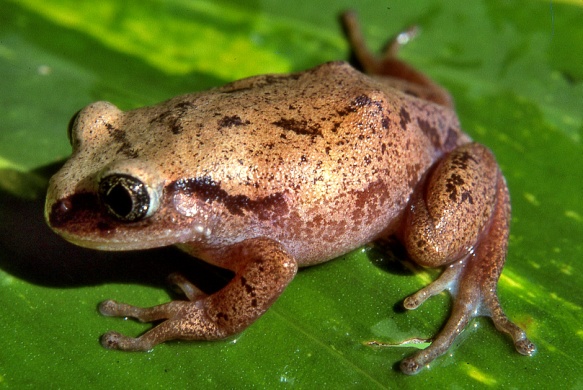 Nutt’s River Frog, Amietia nutti
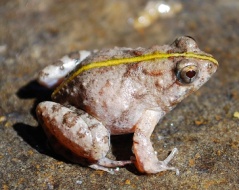 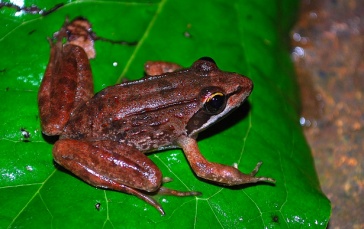 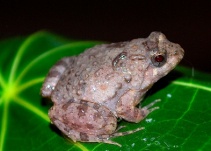 Southern foam-nest tree frog  Chiromantis xerampelina  (picture Alex MacKay)
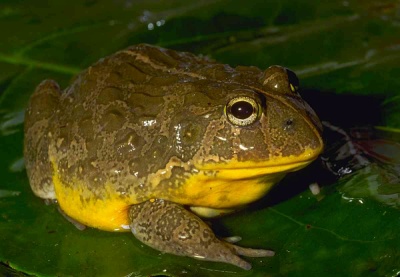 Red-banded rubber frog  Phrynomantis bifasciatus   © Bob Drewes
Edible bullfrog  Pyxicephalus edulis  
© Bob Drewes
Kinangop dainty frog Cacosternum kinangopensis
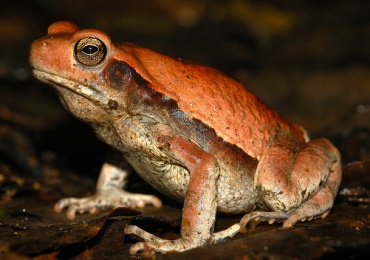 Red -backedToad, Schismaderma carens
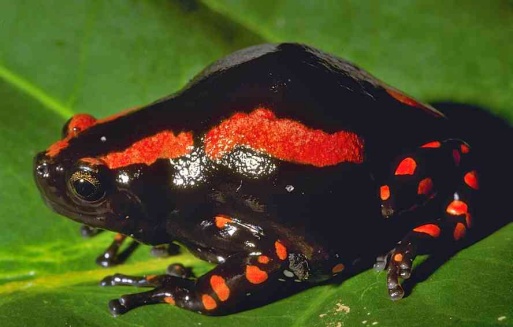 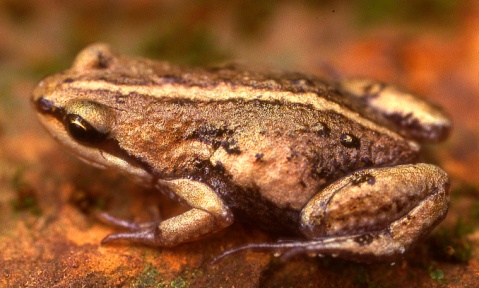 Copies of this poster can be obtained from stevespawls@hotmail.com  or downloaded free, from  www.kenyareptileatlas.com
Get background information at  amphibiaweb.com  or the African amphibians scratchpad
Frogs can be identified by and donated to the Herpetology Section, National Museum, Nairobi.